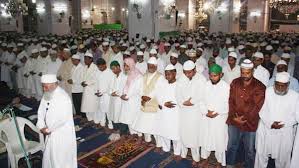 স্বাগতম
পরিচিতি
শাহীন আলম 
সহকারী মৌলভী 
নূতন বাজার দাখিল মাদরাসা 
মোবাইলঃ ০১৭১৮৩৪৯০০৮ 
ই-মেইলঃ shahinrampuri@gmail.com
শ্রেণিঃ দশম 
বিষয়ঃ আল আক্বাঈদ ওয়াল ফিকহ
দ্বিতীয় ভাগ, ২য়  অধ্যায় , ২য়  পরিচ্ছেদ 
 ছাত্র/ছাত্রী সংখ্যাঃ ৫০জন
সময়ঃ ৫০ মিনিট 
তারিখঃ 16/01/2020ইং
শুক্রবারকে
সপ্তাহিক ঈদের দিন বলা হয় কোন দিনকে ?
জুময়ার জামাতের জন্য
শুক্রবারকে কেন ঈদের দিন বলা হয়?
[Speaker Notes: পূর্ব জ্ঞান ঝাচাই করার জন্য দুটি প্রশ্ন ।]
এবার আমরা একটি ভিডিও দেখি......।
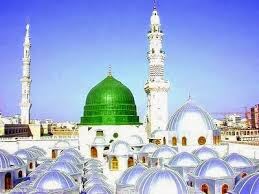 https://www.youtube.com/watch?v=zQLQYJEbTh4&feature=youtu.be
[Speaker Notes: একটি ভিডিও।]
আজকের পাঠ
সালাতুল জুমু’আ
[Speaker Notes: পাঠ ঘোষনা ।]
এই পাঠ শেষে শিক্ষার্থীরা......
জুম’আর শাব্দিক অর্থ বলতে পারবে;
জুম’আর নামাজ আদায় হওয়ার শর্তাবলী বর্ণনা করতে পারবে;
জুম’আর নামাজ ওয়াজিব হওয়ার শর্তাবলী ব্যাখ্যা করতে পারবে।
[Speaker Notes: শিখন ফল ।]
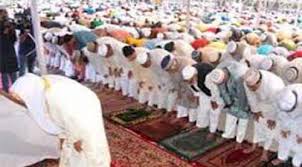 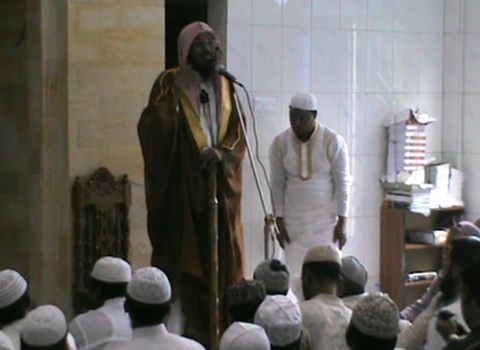 জুমআর দৃশ্য
খুতবার দৃশ্য
جمعة
বহু লোকের সমাগম
ج-   م-   ع
جمع
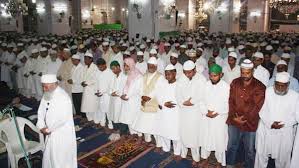 একত্রিত হওয়া
[Speaker Notes: ১ নং শিখন অনুযায়ী উপস্থাপন।]
জুম‘আ আদায় হওয়ার  শর্তাবলী
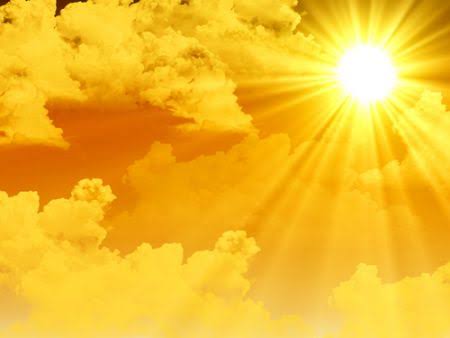 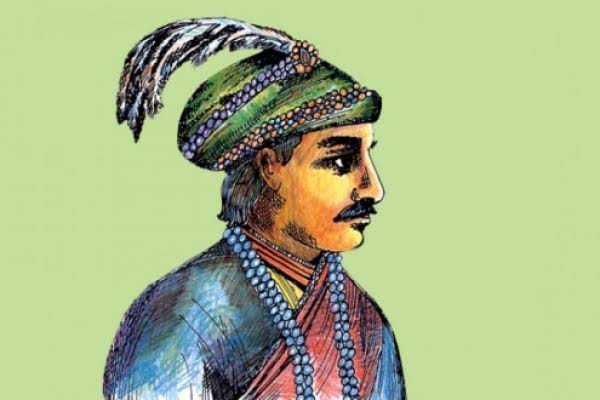 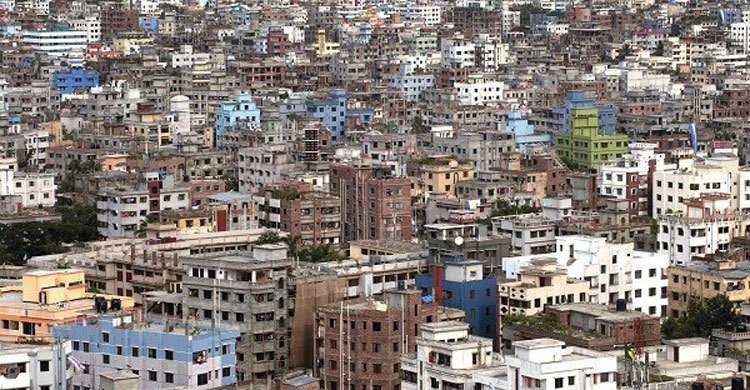 শহরতলি  হওয়া
যোহরের ওয়াক্ত  হওয়া
বাদশা, বাদশার স্থলাভিসিক্ত
[Speaker Notes: ২ নং শিখন অনুযায়ী উপস্থাপন।]
জুম‘আ আদায় হওয়ার  শর্তাবলী
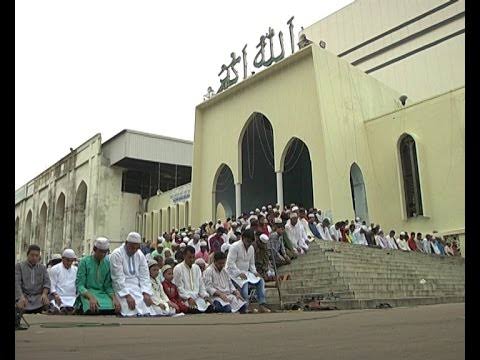 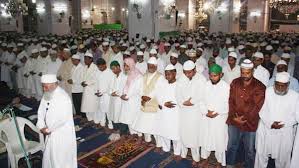 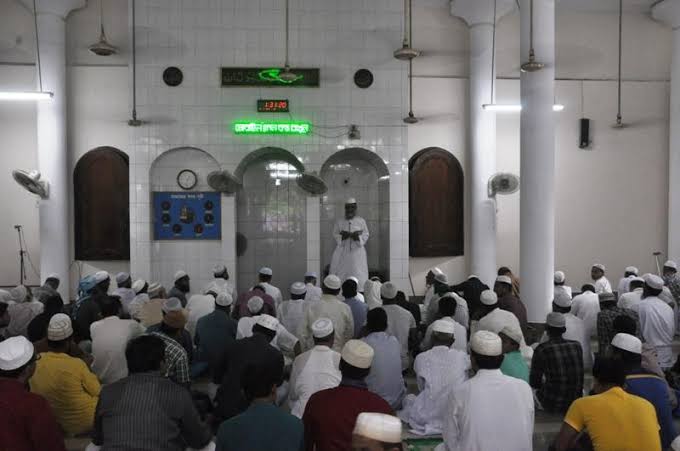 সর্বসাধারণের অনুমতি থাকা
জামাতে নামাজ হওয়া
খুতবা দেয়া
[Speaker Notes: ২ নং শিখন অনুযায়ী উপস্থাপন।]
একক কাজ
জুম‘আ আদায় হওয়ার  ৪টি শর্ত লিখ।
[Speaker Notes: ১ ও ২ নং শিখন অনুযায়ী  একক কাজ ।]
জুম‘আ  ওয়াজিব হওয়ার শর্তাবলী
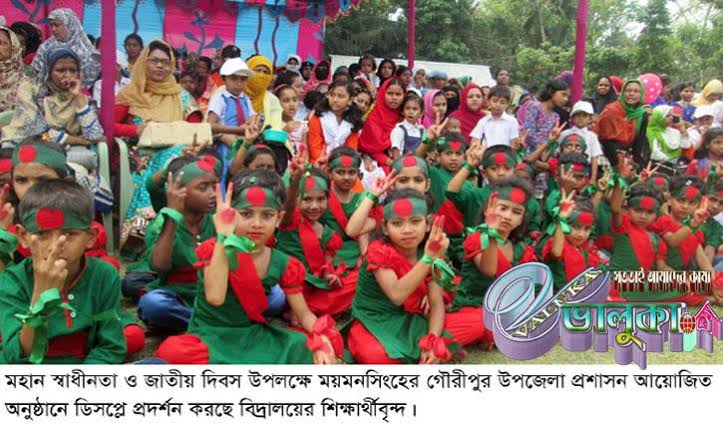 স্বাধীন হওয়া
ان يكون حرا
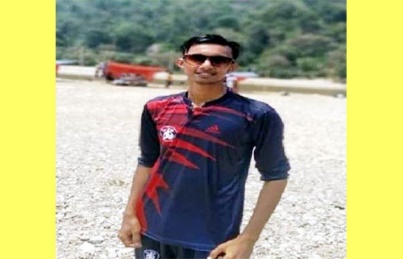 সুস্থ হওয়া
ان يكون صحيحا
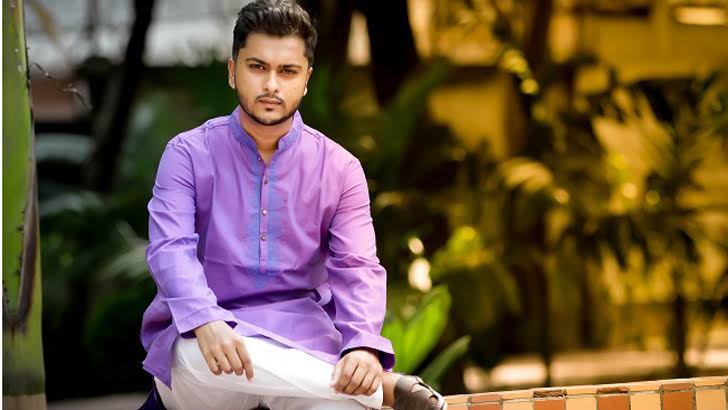 প্রাপ্ত বয়স্ক হওয়া
ان يكون بالغا
[Speaker Notes: ৩ নং শিখন অনুযায়ী উপস্থাপন।]
জুম‘আ  ওয়াজিব হওয়ার শর্তাবলী
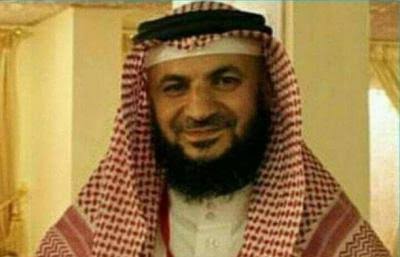 পুরুষ হওয়া
ان  يكون  رجلا
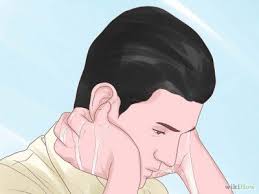 মুকিম হওয়া
ان  يكون  مقيما
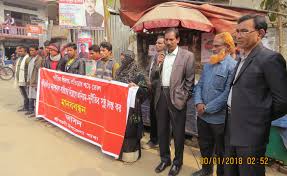 ان  يكون  عاقلا
বিবেকবান হওয়া
[Speaker Notes: ৩  নং শিখন অনুযায়ী উপস্থাপন।]
দলীয় কাজ
কাদের উপর জুম’আর নামাজ ওয়াজিব? খাতায় লিখ।
[Speaker Notes: ৩  নং শিখন অনুযায়ী দলীয় কাজ ।]
মূল্যায়ন
[Speaker Notes: বহূনির্বাচনী প্রশ্নের মাধ্যমে মূল্যায়ন।]
বাড়ির কাজ
“শুক্রবার যেন সপ্তাহিক ঈদের দিন” কথাটি বুঝিয়ে বল। ( ০৮ লাইনের মধ্যে লিখে আনবে )
[Speaker Notes: বাড়ির কাজ]
ধন্যবাদ সবাইকে
[Speaker Notes: পাঠ সমাপ্তি।]